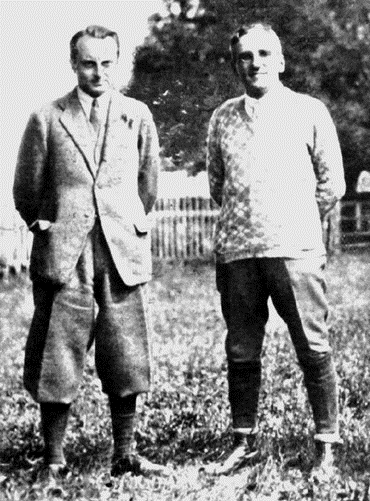 Fonti online per          la Jugoslavia del principe Paolo (1934 -1941)
Strumenti
La Biblioteca digitale nazionale della Serbia: http://www.digitalna.nb.rs/Wiki.jsp?setLang=en&page=Glavna contiene le digitalizzazioni della Biblioteca nazionale con fonti utili per la ricerca sulla Jugoslavia del principe Paolo

http://www.digitalna.nb.rs/sf/NBS/novine (giornali)
http://www.digitalna.nb.rs/sf/NBS/Fotodokumenta/Fotografije/Bencic (fotografie effetti bombardamento Belgrado 1941)
http://www.digitalna.nb.rs/sf/NBS/Plakati_i_dokumentacioni_materijal/Objave_i_proglasi_srpskih_kraljevskih_dinastija/Karadjordjevici?currPage=0 (proclamazioni della dinastia Karadjordjević)
http://ubsm.bg.ac.rs/latinica/zbirka/novina/                        La biblioteca «Svetozar Marković» dell’università di Belgrado ha digitalizzato altri periodici rilevanti utili per il 1934-41

http://www.uzzpro.gov.rs/latinica/biblioteka-digit.html L’Amministrazione per i servizi comuni per gli organi della Repubblica ha digitalizzato e pubblicato in rete una serie di documenti e studi politico-amministrativi di vario genere ordinati per anno di edizione che vanno dal 1867 al 1944 http://www.uzzpro.gov.rs/english/o-upravi.html («about»)
L’Archivio jugoslavo online
http://www.arhivyu.gov.rs/active/sr-latin/home.html permette di visualizzare informazioni sui fondi pre-1945, dopo il 1945 e quelli distrutti durante il bombardamento NATO ’99
Dispone di una guida ai fondi del Regno di Jugoslavia, ma i loro contenuti generalmente non sono digitalizzati
Facendo una ricerca libera nella versione in serbo, compariranno tra le prime voci i contenuti digitalizzati di mostre, documenti e opere, ad esempio con «Pavle Karadj»
https://bit.ly/2Dy5BsK così si può trovare la testimonianza del generale Petar Pešić riguardo al trattato del 25/03/1941
strumenti di ricerca italiani
http://goo.gl/YfYi7n                                                                         Sul sito dell’Archivio Luce: documenti audiovisivi relativi alla  Jugoslavia monarchica e a quella del principe Paolo (1934-41)

Sull’Archivio online de La Stampa è possibile effettuare una ricerca avanzata con, ad esempio, i termini «Jugoslavia» e impostando come limiti cronologici 9 ottobre 1934 – aprile 1941 (http://www.archiviolastampa.it/)
Strumenti: Academia.edu
https://www.academia.edu/people/search?utf8=%E2%9C%93&q=jugoslavia                                                                             è possibile effettuare una ricerca inserendo il termine «Jugoslavia» per visualizzare e accedere ai paper pubblicati. Inserire anche il termine «Paolo» porta fuori strada. 
https://www.academia.edu/33440319/La_visita_del_conte_Ciano_in_Jugoslavia.pdf (di Bojan Simić, storico di Belgrado)
https://www.academia.edu/35801643/La_Jugoslavia_e_lassetto_dellEuropa_centrale_nella_politica_estera_dellItalia_fascista_1922-1939 (di Luciano Monzali, storico dell’Univ. di Bari)
https://www.academia.edu/4440736/Mussolini_e_la_Jugoslavia_1922-1939_ (di Massimo Bucarelli, storico dell’Univ. del Salento)
Contenuti (interattivi) per scolari
http://istorijskikabinet.in.rs/index.php/savremeno-doba/srbija-i-jugoslavija-u-20-veku/75-kraljevina-jugoslavija-1929-1941 sito per bambini delle elementari, con il riassunto sulla Jugoslavia dal 1929 al 1941, di Nebojša Stanišić, del quale però non disponiamo di alcuna informazione

https://www.shtreber.com/kraljevina-jugoslavija il sito, con scarsissime informazioni (   ), mette a disposizione dei riassuntini simili a quelli del sito precedente ma con la possibilità di fare dei quiz interattivi
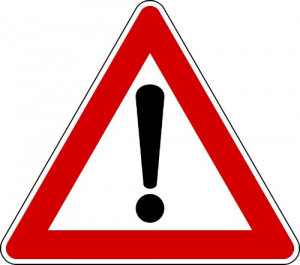 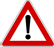 (ri)produzione di contenuti: Rastko
http://www.rastko.rs/istorija/index.html                               Il portale Rastko raccoglie documenti di rilievo per la cultura e la storia serba, con una sezione specifica per quest’ultima. http://www.rastko.rs/o/index.html (about)
http://www.rastko.rs/rastko-bl/istorija/corovic/istorija/7_26_l.html «Storia del popolo serbo» (1941), di Vladimir Ćorović, grande storico serbo
http://www.rastko.rs/istorija/jducic-jugoslovenstvo.html Jovan Dučić, diplomatico, (1942) sullo jugoslavismo
http://www.rastko.rs/istorija/srbi-balkan/index.html l’Uni. di Belgrado (1995) sulla questione serba (interessanti i capitoli 1-3 )
Contenuti: fonti secondarie (divulgative)
https://www.historians.org/about-aha-and-membership/aha-history-and-archives/gi-roundtable-series/pamphlets/em-43-the-balkans-many-peoples-many-problems-(1944)/other-peoples-business trattazione realizzata da Robert Lee Wolff (1915 - 1980), storico americano di Harvard, all’interno di un pamphlet (1944) pubblicato online dall’Assoc. di storici USA
https://www.historians.org/about-aha-and-membership/aha-history-and-archives/gi-roundtable-series/pamphlets/em-43-the-balkans-many-peoples-many-problems-(1944)/other-peoples-business (la parte dal 1940 al 1944)
fonti secondarie in inglese (più specialistiche)
https://www.cambridge.org/core/books/cambridge-economic-history-of-europe-from-the-decline-of-the-roman-empire/eastcentral-and-southeast-europe-191939/6453437BBCA04A6F018CF31FA325564F capitolo a cura di Alice Teichova sull’economia dell’Europa orientale centrale e meridionale tra il 1919 e il 1939, storica dell’economia austro-inglese (1920 - 2015). Pubblicato nel 1989
https://gallica.bnf.fr/ark:/12148/bpt6k3335451c/f11.image Libro sulla storia delle relazioni franco-britanniche tra il 1935 e il 1939, edito nel 1972 e contenente un capitolo di M. Deakin, presidente del Comitato britannico per la storia della seconda guerra mondiale
Contenuti online: l’archivio online znaci
http://www.znaci.net/ Sito privo di informazioni riguardo ai curatori e nemmeno molto curato, un archivio digitale contenente le digitalizzazioni di un fondo dell’Archivio di Washington riguardo, però, alla seconda guerra mondiale        E’ possibile cercare «Jugoslav-» oppure «193» con ctrl+ f
http://www.znaci.net/00001/93.htm digitalizzazione del volume dello storico Branko Petranović (1988) all’interno del suo lavoro «Storia della Jugoslavia 1918-1988». E’ uno dei lavori più approfonditi della storiografia jugoslava in serbo
Contenuti: yuhistorija.com
http://www.yuhistorija.com/serbian/jug_prva_txt01.html lungo articolo online (2015) di Latinka Perović, storica e politica (democratica) serba (https://sh.wikipedia.org/wiki/Latinka_Perovi%C4%87) 

http://www.yuhistorija.com/serbian/projekat.html (about)   Il sito è particolarmente interessante, in questo caso, perché nasce con la volontà di riunire soprattutto esperti di storia da più paesi dell’ex-Jugoslavia
Contenuti secondari sul principe Paolo
http://www.royalfamily.org/dinastija/nj-k-v-princ-pavle-od-jugoslavije-regent/?lang=lat (dal sito ufficiale della famiglia reale di Serbia)

https://warfarehistorynetwork.com/daily/wwii/prince-paul-karadordevic-of-yugoslavia/ (sito americano di divulgazione storica, ma senza alcuna indicazione sugli autori   )

http://www.royalexile.com/ (sito divulgativo indicato sul sito successivo – con URL differente – sempre senza autori   )
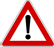 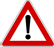 Su iniziativa della principessa Elisabetta
http://www.27mart.com/                                                      Il sito sul principe Paolo patrocinato dalla figlia Elisabetta, non più aggiornato dal 2013. Con la propria fondazione, Jelizaveta si è adoperata per la riabilitazione in Serbia del principe Paolo, ritenuto nemico di stato dalla Seconda guerra mondiale in poi. Contiene, oltre a una ricostruzione naturalmente ‘di parte’, che propugna la bontà della riabilitazione del principe (avvenuta nel 2009) dal punto di vista della figlia, un piccolo archivio di documenti di proprietà della principessa Elisabetta.
http://www.27mart.com/main.php?pages_id=96 (album foto)
Documenti originali e fonti primarie
https://web.archive.org/web/20091021145008/http://geocities.com/dagtho/yugconst19310903.html digitalizzazione integrale della traduzione in inglese della Costituzione jugoslava del 1931, che concluse (nominalmente) la dittatura, e che era formalmente in vigore fino al 1946.
https://gallica.bnf.fr/ark:/12148/btv1b53121055r.r=yugoslavia?rk=21459;2 (mappa scannerizzata con strade jugoslave)
Sui siti istituzionali serbi
http://www.mfa.gov.rs/sr/index.php/dipl-tradicija/istorijski-diplomatski-dokumenti/1299--16-1933?lang=lat (il patto di fondazione della Piccola Intesa tra Jugoslavia, Romania e Cecoslovacchia, 1933)
http://www.mfa.gov.rs/sr/index.php/dipl-tradicija/istorijski-diplomatski-dokumenti/44-konvencija-definicija-agresije-1933?lang=lat (convenzione tra URSS, Piccola Intesa e Turchia sulla definizione di «cosa rappresenti un’aggressione», 1933)
http://www.mfa.gov.rs/sr/index.php/dipl-tradicija/istorijski-diplomatski-dokumenti/43-balkanski-sporazum-1934?lang=lat (patto fondativo dell’Intesa balcanica tra Jugoslavia, Romania, Grecia e Turchia, 1934)
http://www.uzzpro.gov.rs/doc/biblioteka/digitalna-biblioteka/1934-Treca-balkan-konferenc-rad-jugoslov-nacionalne-grupe.pdf (report finale della Conferenza balcanica, un insieme di lavori scientifici sullo stato dell’economia, delle infrastrutture del Paese e molto altro, 1934)